Dilute Solution Chain
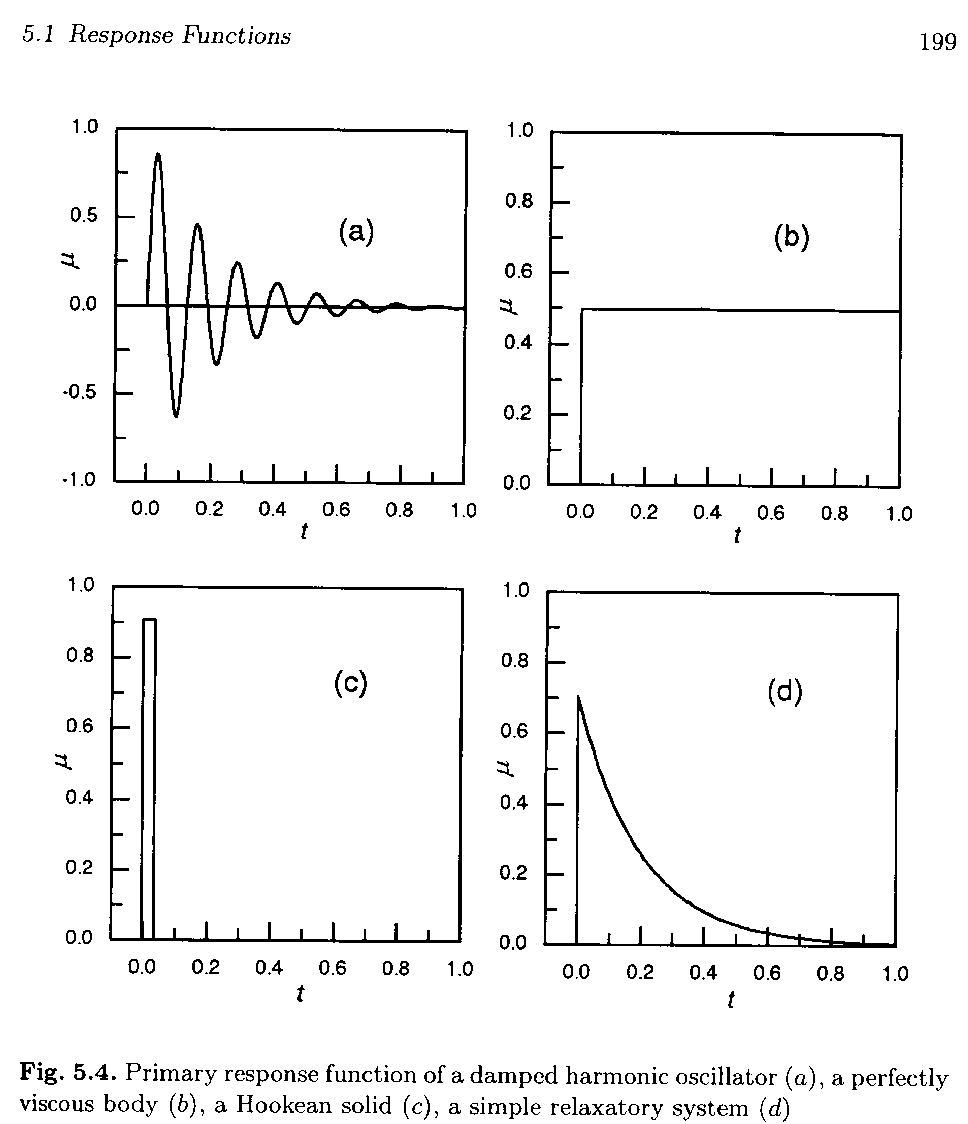 Dynamics of the chain
For Viscous Motion (a relaxatory system)
F = ma = zV
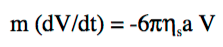 Integrate
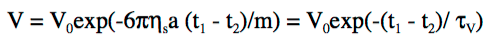 Position is the integral of velocity dt
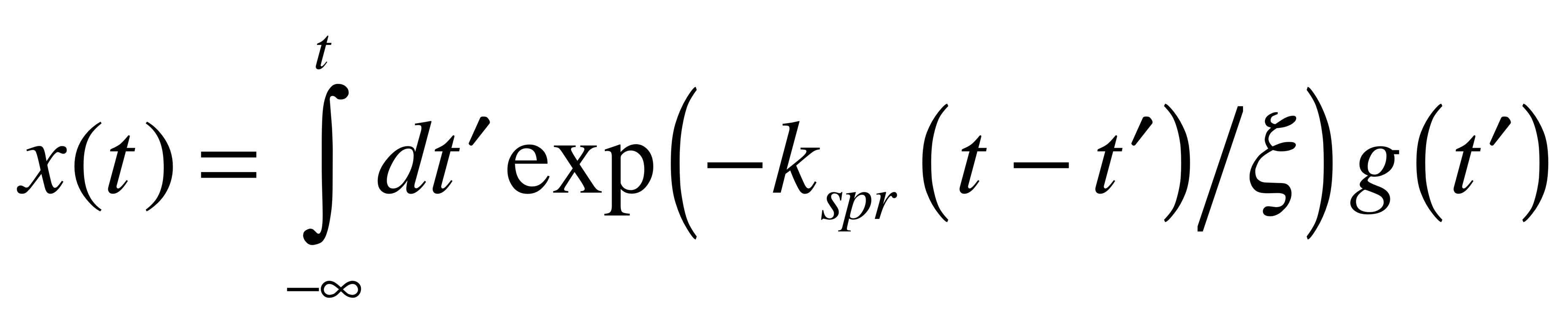 The exponential term is the “response function”
response to a pulse perturbation
g(t) is random ± pulses due to kT
1
Dilute Solution Chain
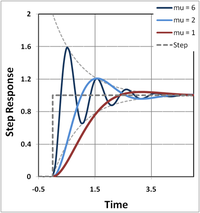 Dynamics of the chain
For Brownian motion
of a harmonic bead in a solvent
this response function can be used to calculate the
time correlation function <x(t)x(0)>
for DLS for instance
Simple exponential relaxor
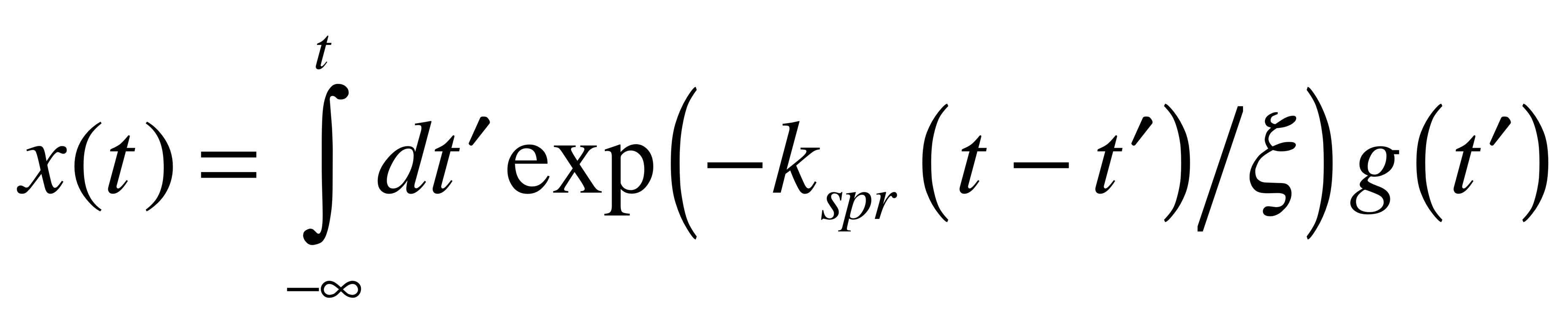 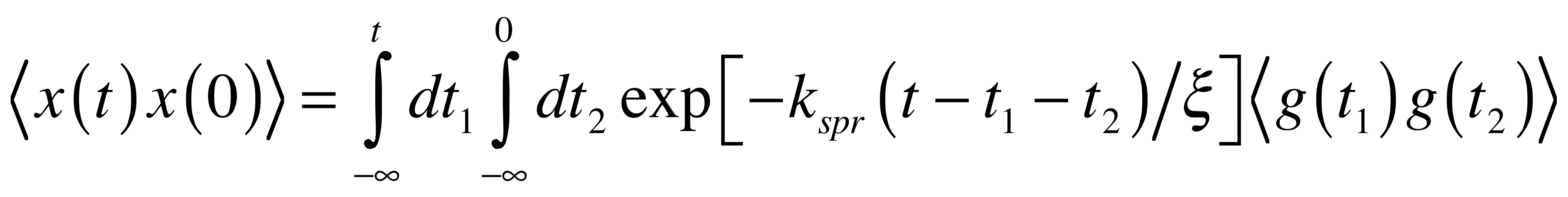 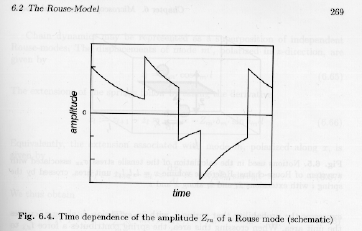 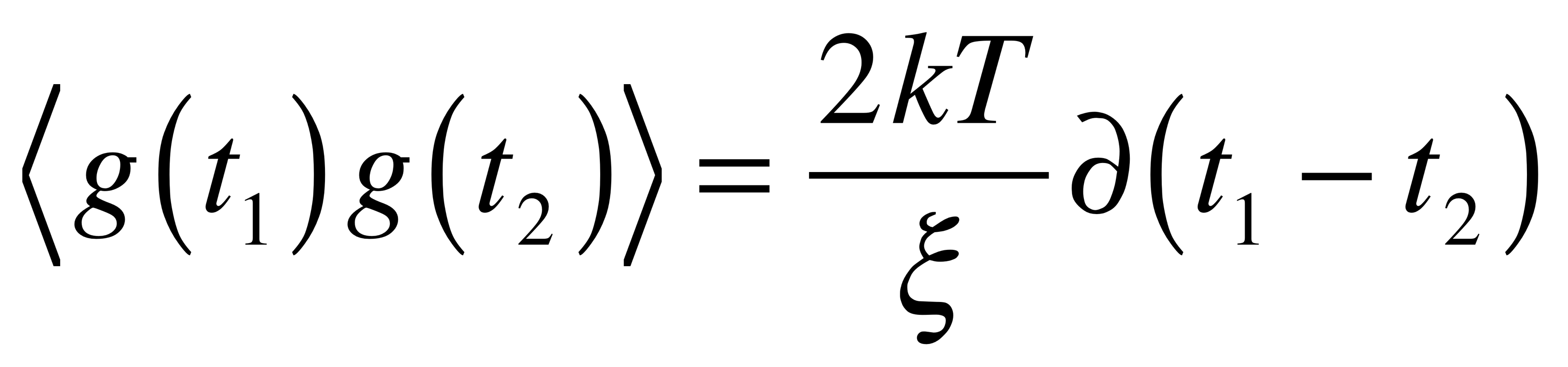 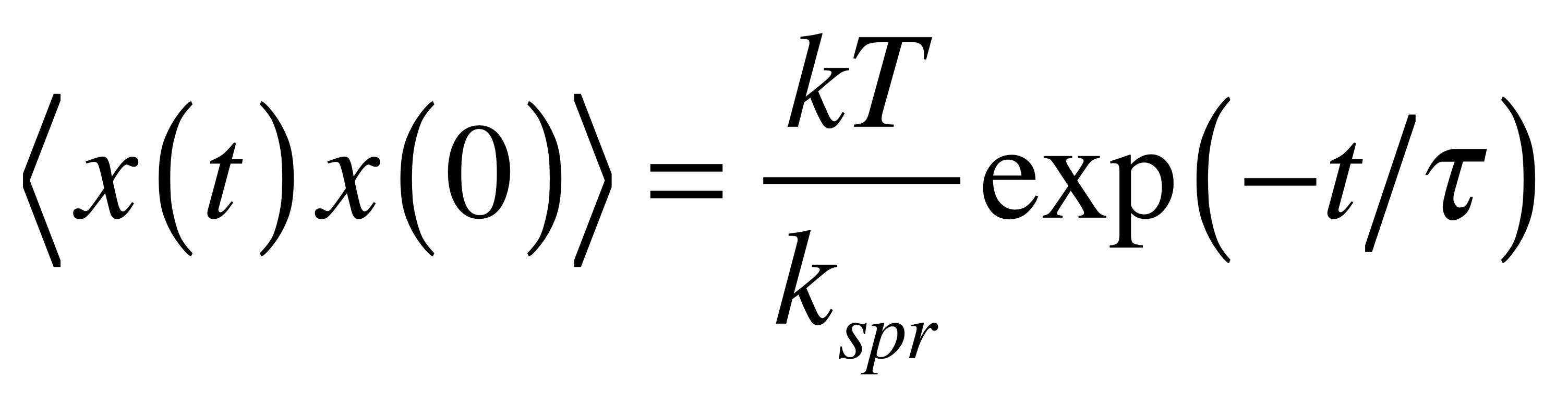 τ is a relaxation time.
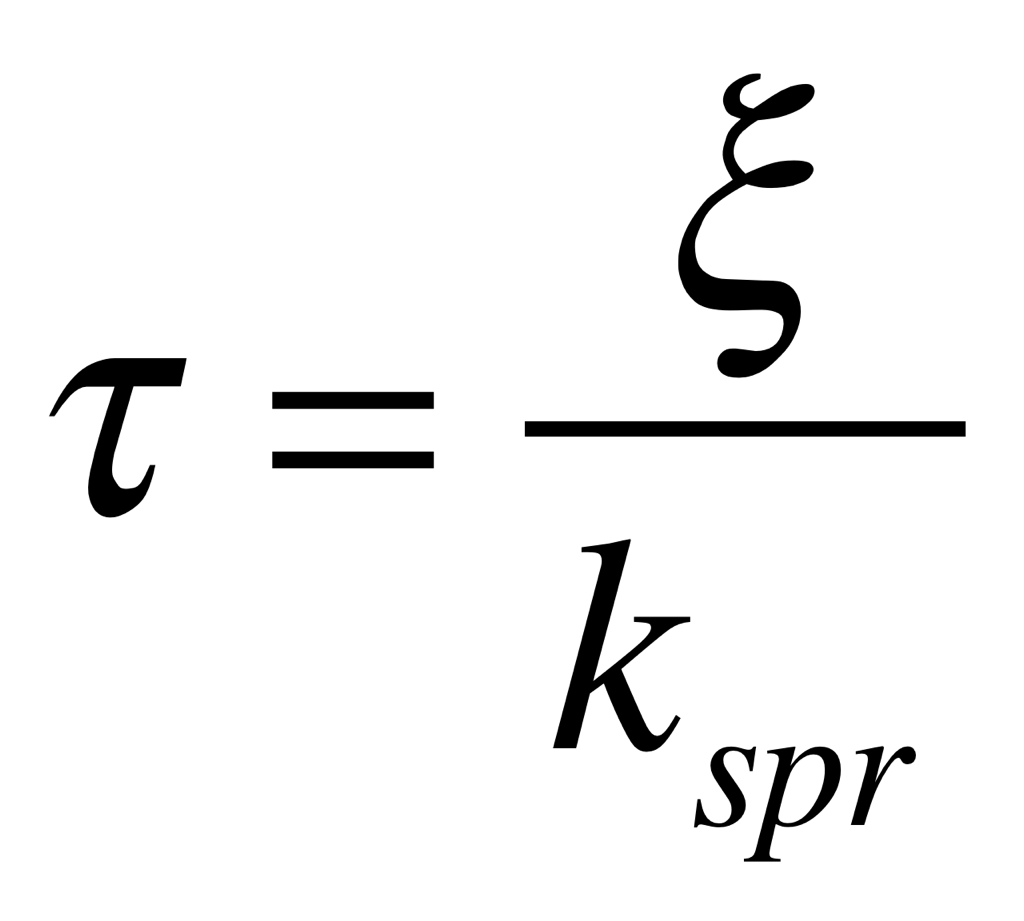 2
Draining vs Non-Draining
Rouse vs Zimm
Consider Diffusion of a Chain

D = kT/z
For Non-Draining
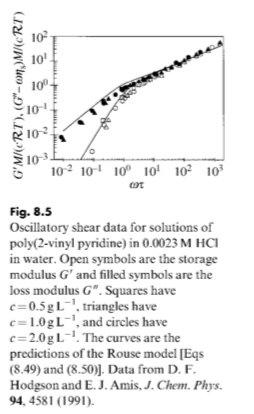 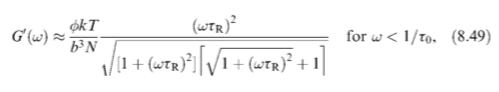 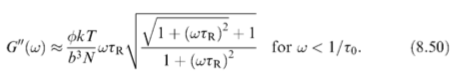 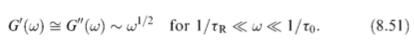 Dilute Solution Chain
Dynamics of the chain
Rouse Motion
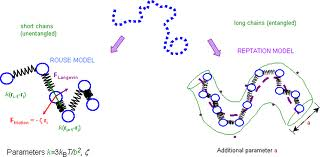 Beads 0 and N are special
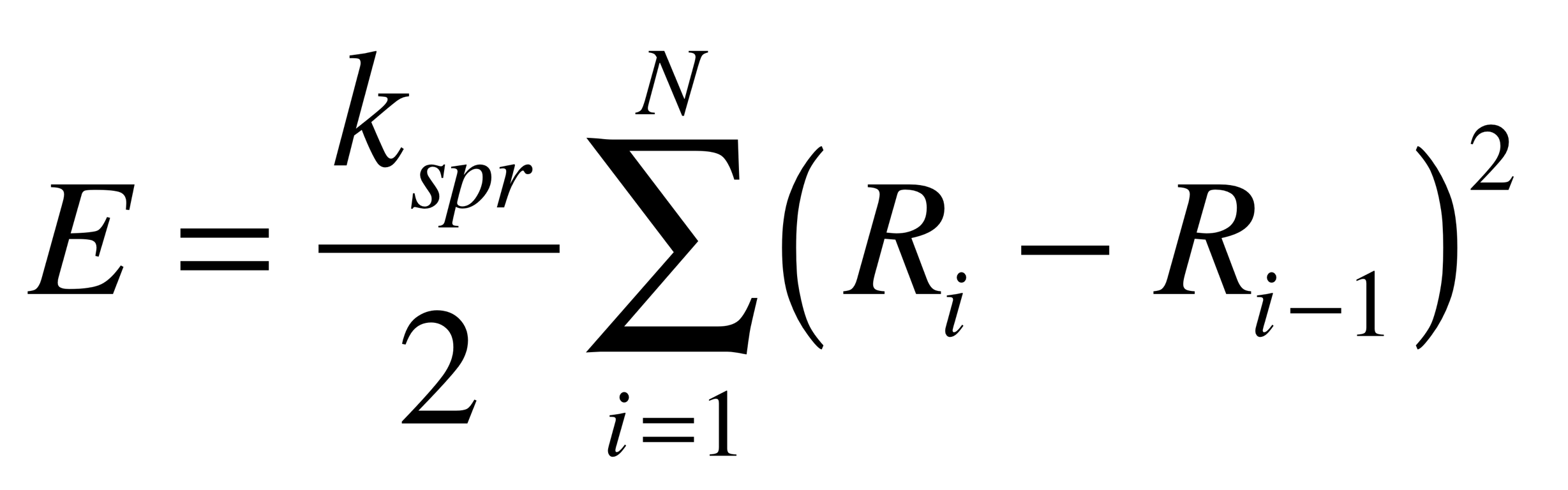 For Beads 1 to N-1
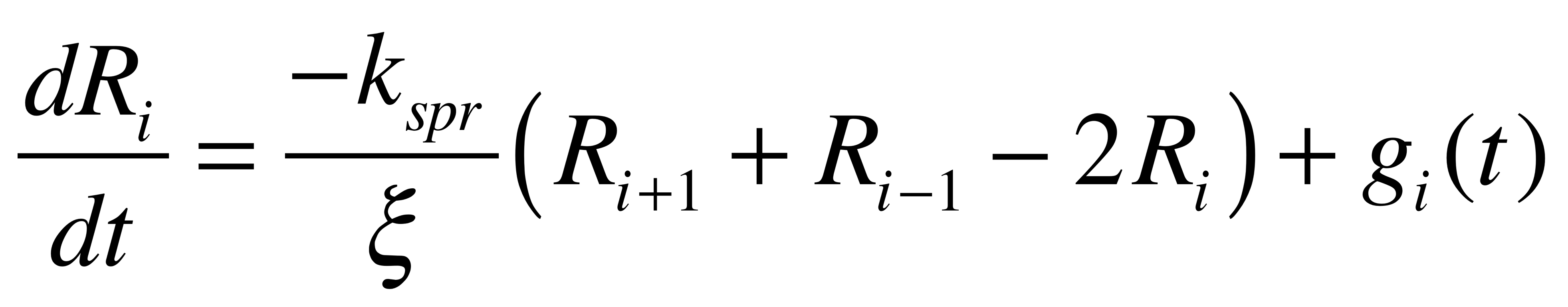 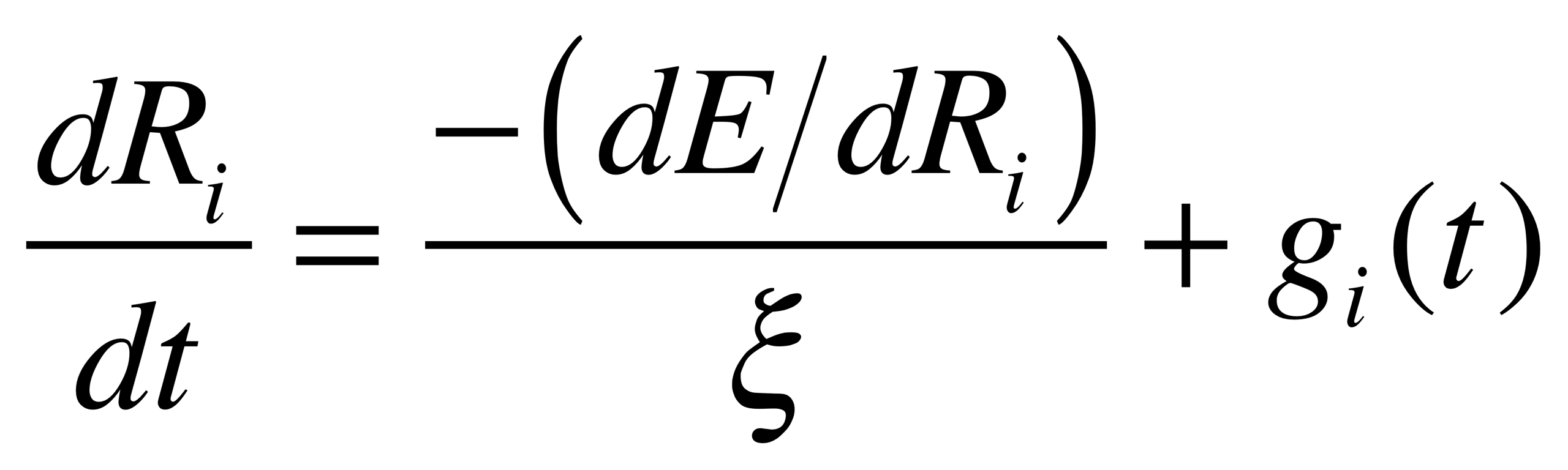 For Bead 0 use R-1 = R0 and for bead N RN+1 = RN
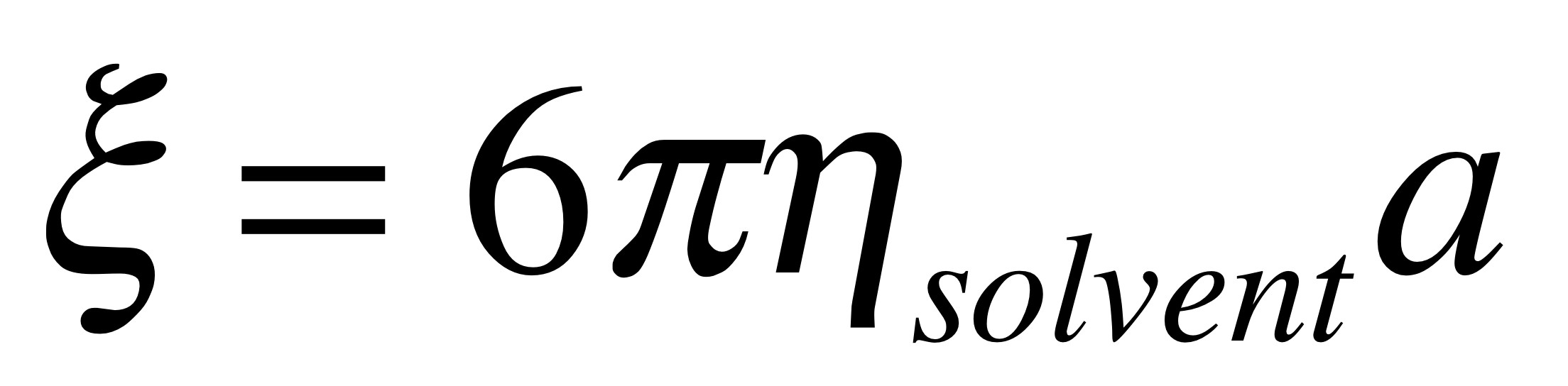 This is called a closure relationship
5
Dilute Solution Chain
Dynamics of the chain
Rouse Motion
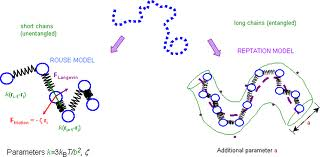 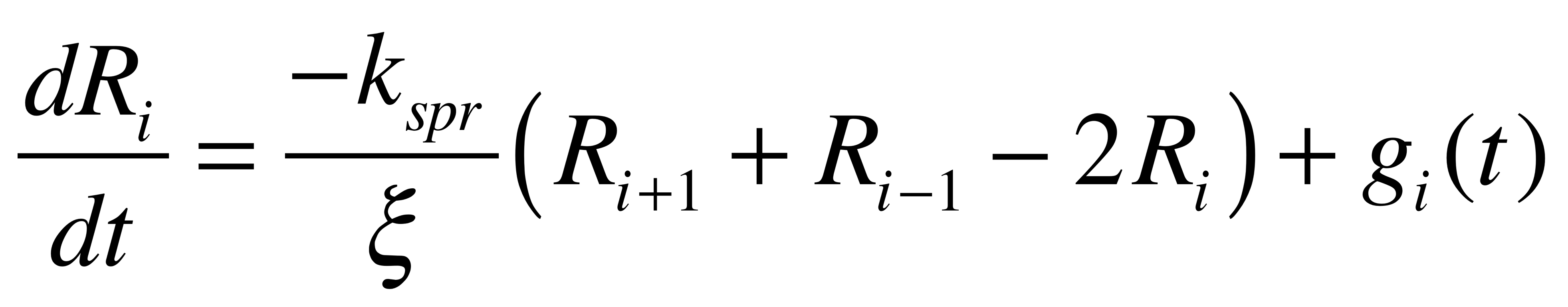 The Rouse unit size is arbitrary so we can make it very small and:
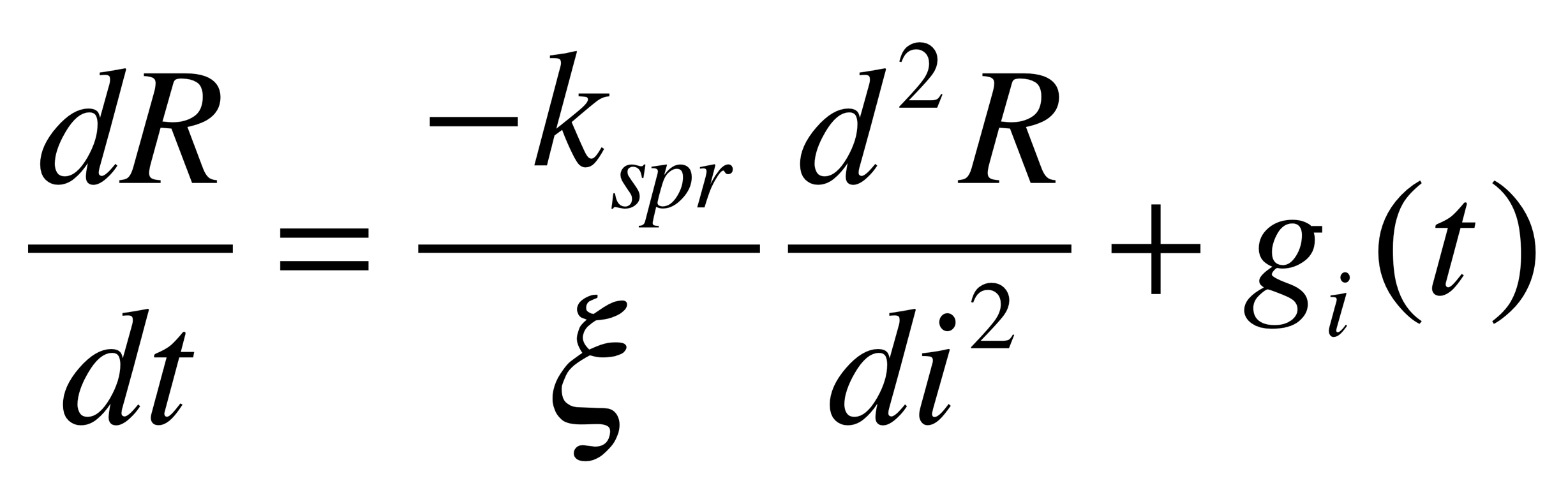 With dR/dt = 0 at i = 0 and N
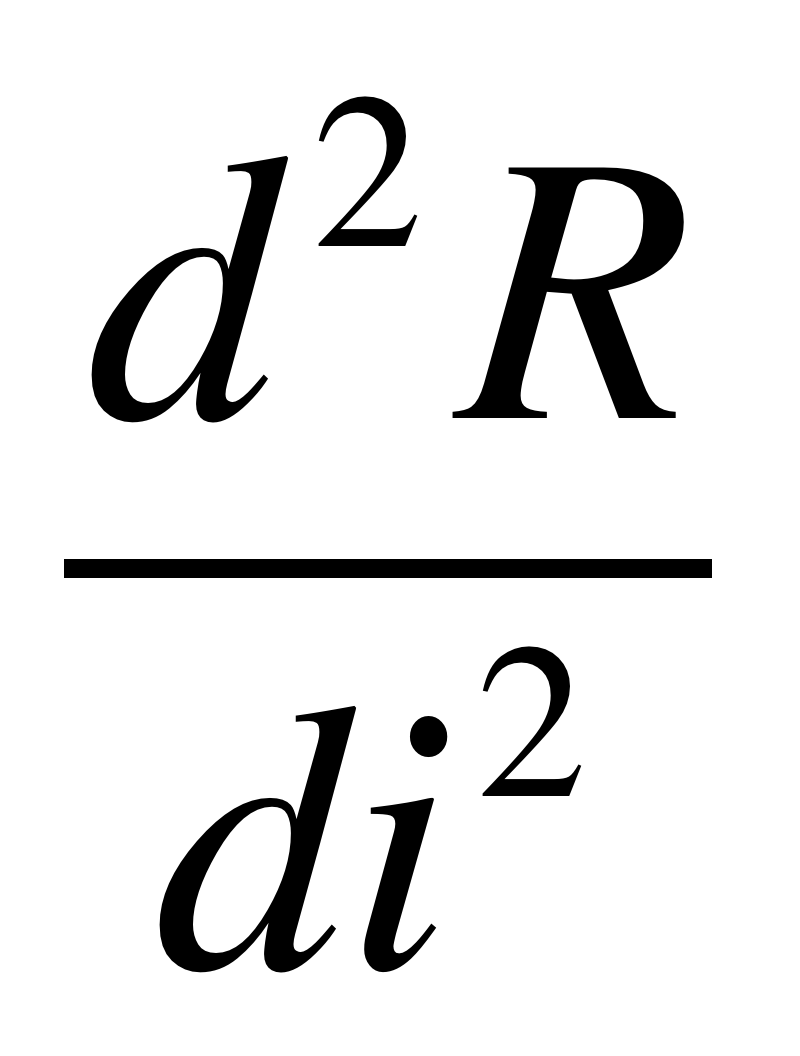 Reflects the curvature of R in i, 
it describes modes of vibration like on a guitar string
6
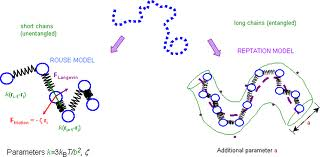 Dilute Solution Chain
Dynamics of the chain
Rouse Motion
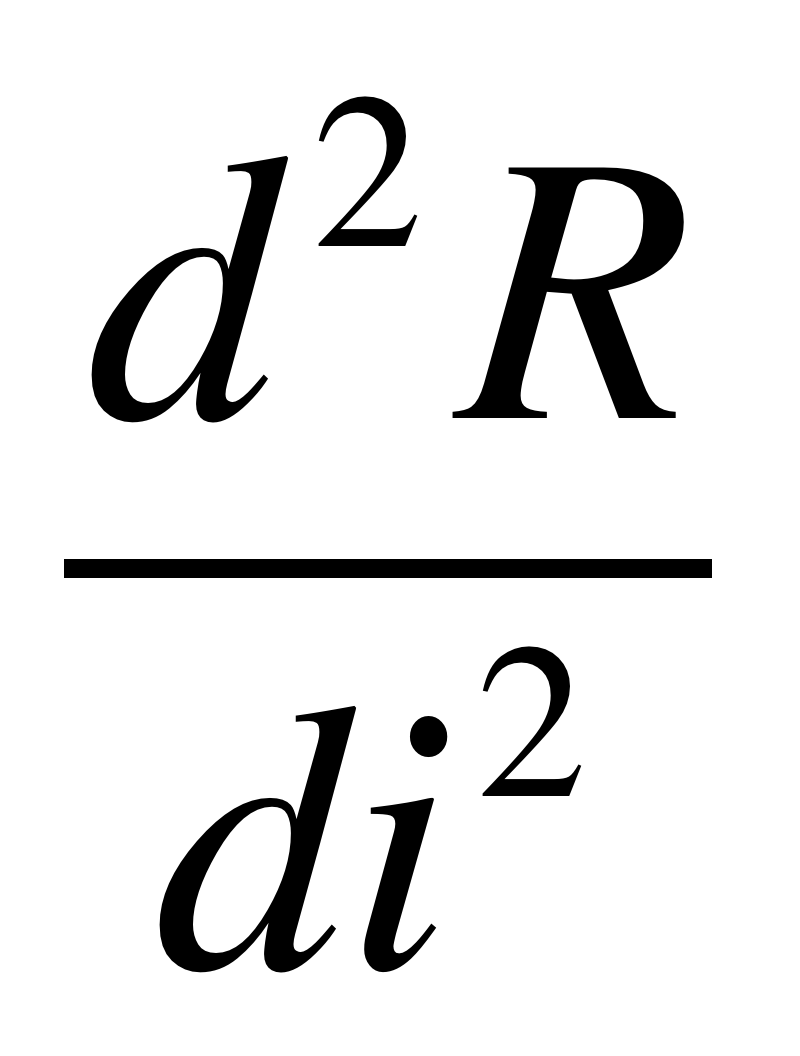 Describes modes of vibration like on a guitar string
For the “p’th” mode (0’th mode is the whole chain (string))
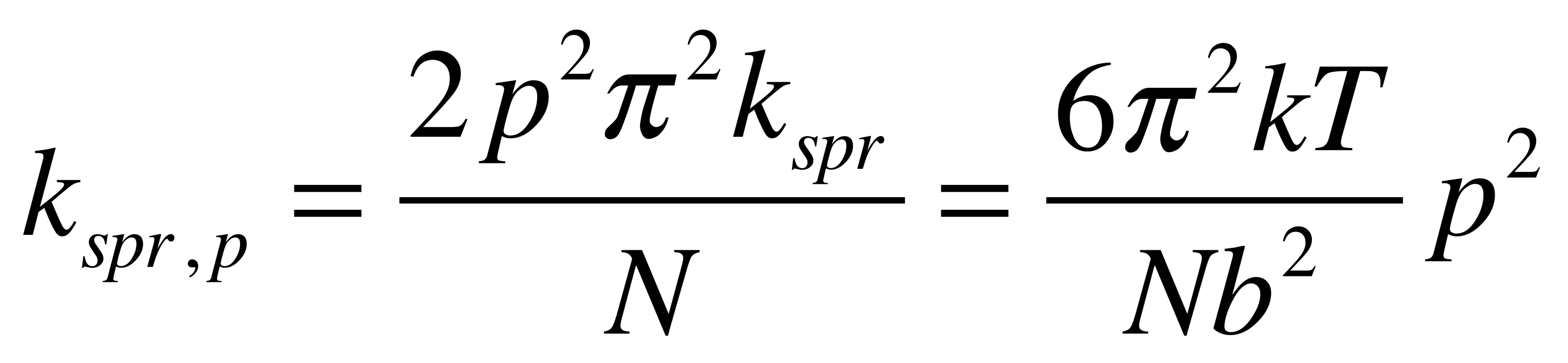 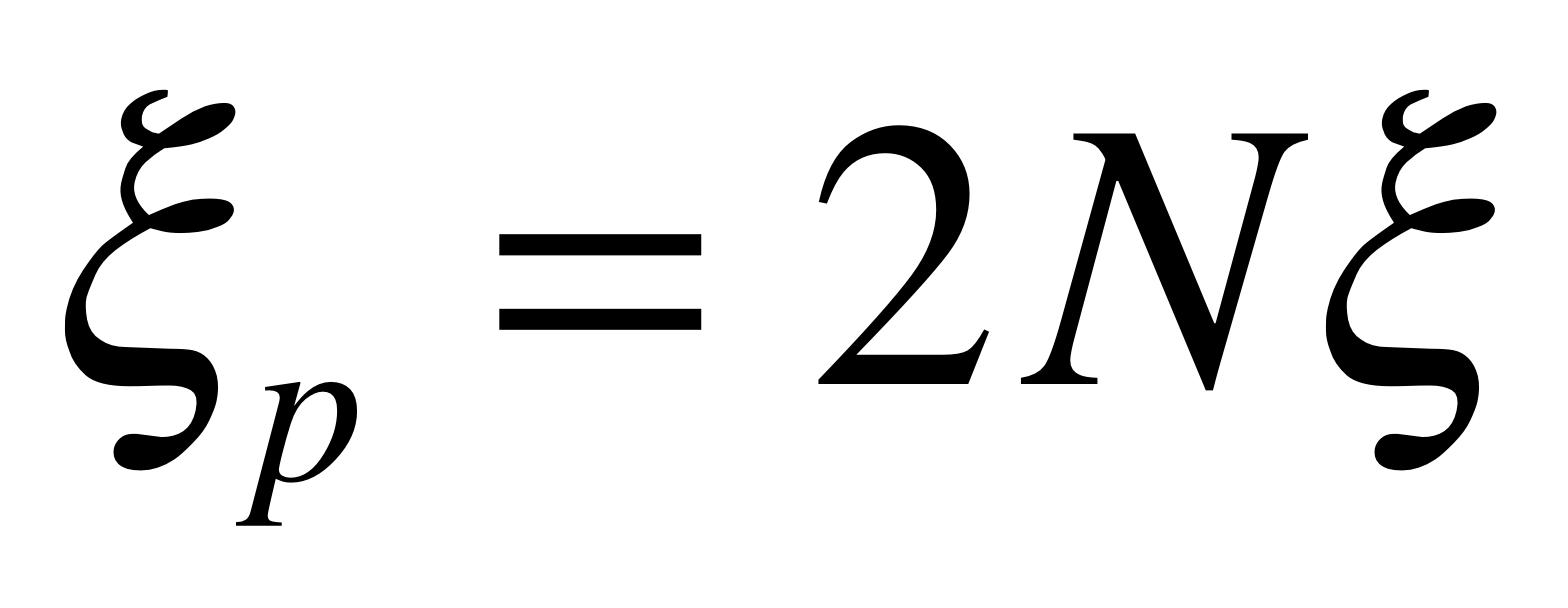 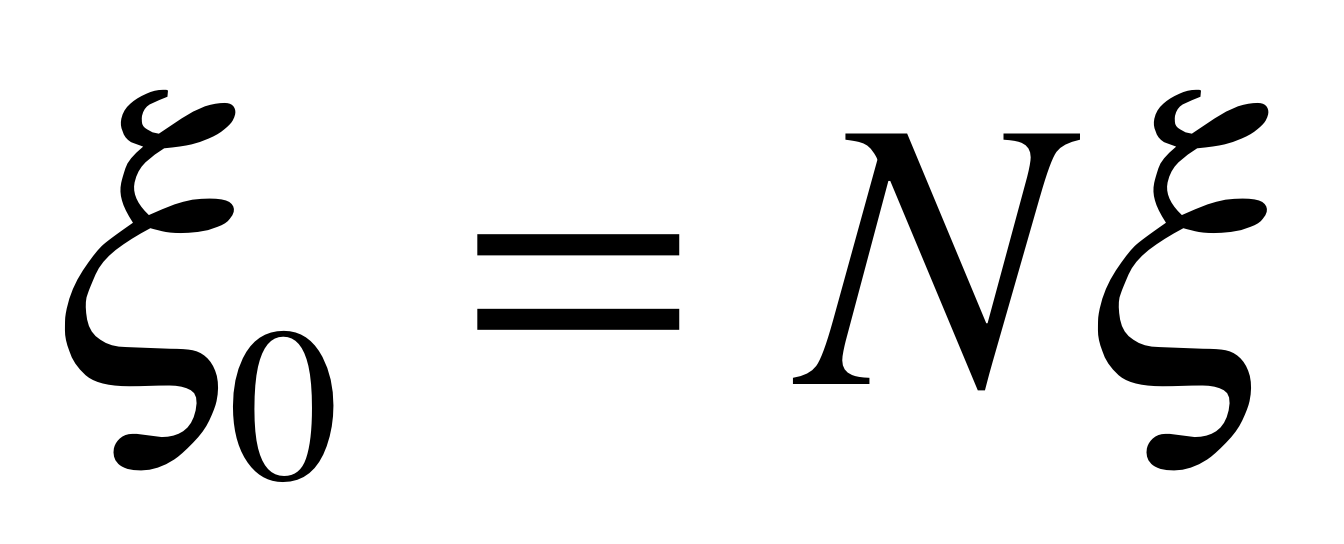 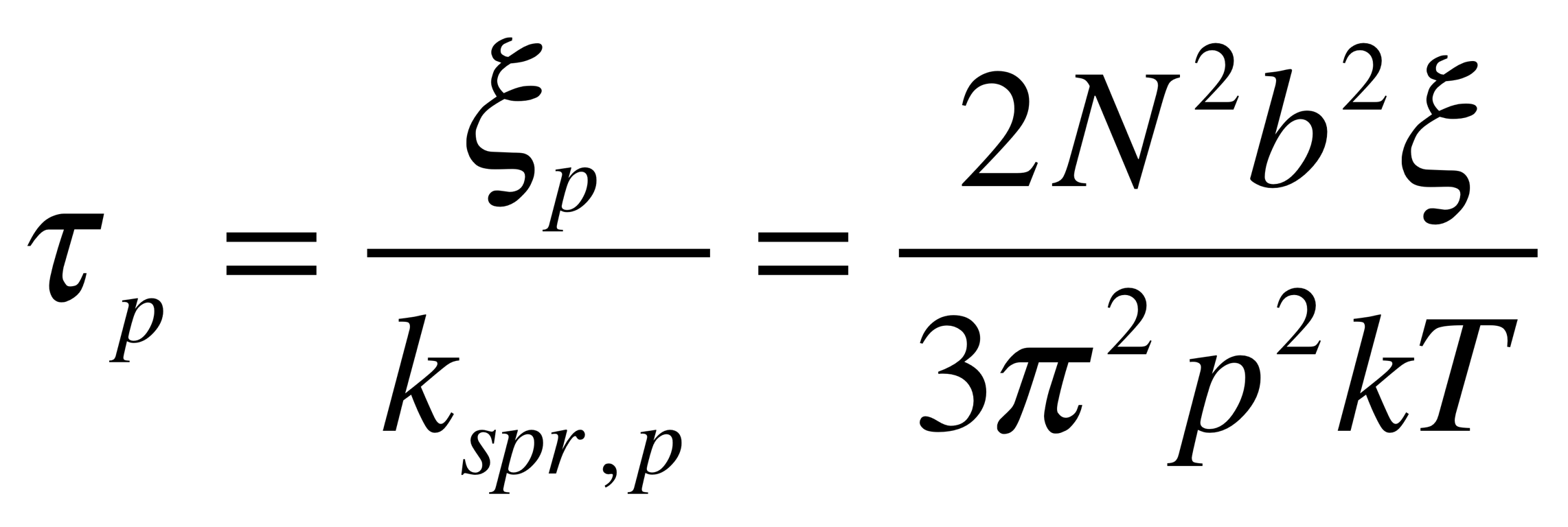 7
x, y, z decouple (are equivalent) so you can just deal with z
For a chain of infinite molecular weight there are wave solutions to this series of differential equations
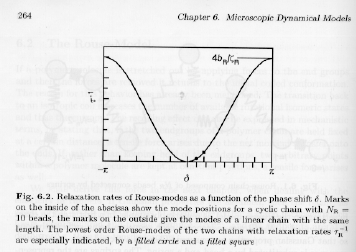 8
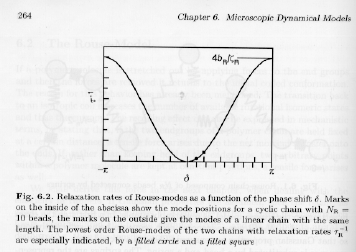 For NR = 10
Cyclic Boundary Conditions:
NR values of phase shift
9
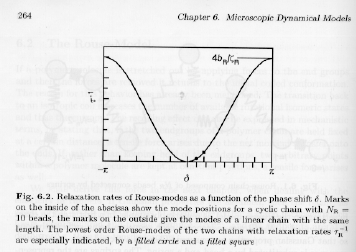 For NR = 10
Free End Boundary Conditions:
NR values of phase shift
NR Rouse Modes of order “m”
10
Lowest order relaxation time dominates the response
This assumes that
is constant, friction coefficient is proportional to number of monomer units in a Rouse segment

This is the basic assumption of the Rouse model,
11
Lowest order relaxation time dominates the response
Since
12
The amplitude of the Rouse modes is given by:
The amplitude is independent of temperature because the free energy of a mode is proportional to kT and the modes are distributed by Boltzmann statistics
90% of the total mean-square end to end distance of the chain originates from the lowest order Rouse-modes so the chain can be often represented as an elastic dumbbell
13
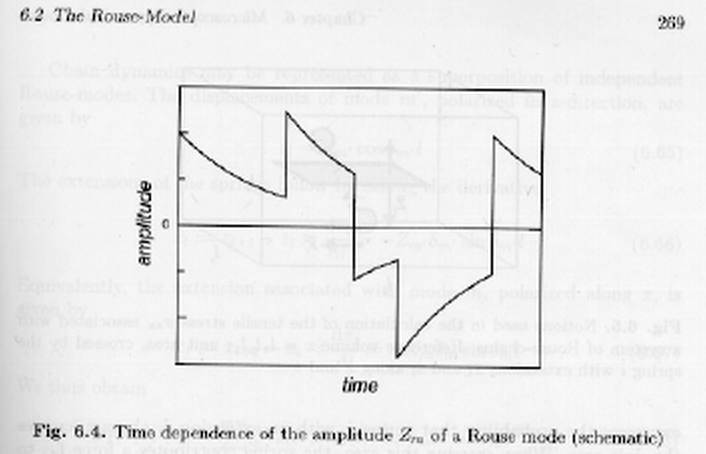 Rouse dynamics (like a dumbell response)
Dumbbell
Rouse
14
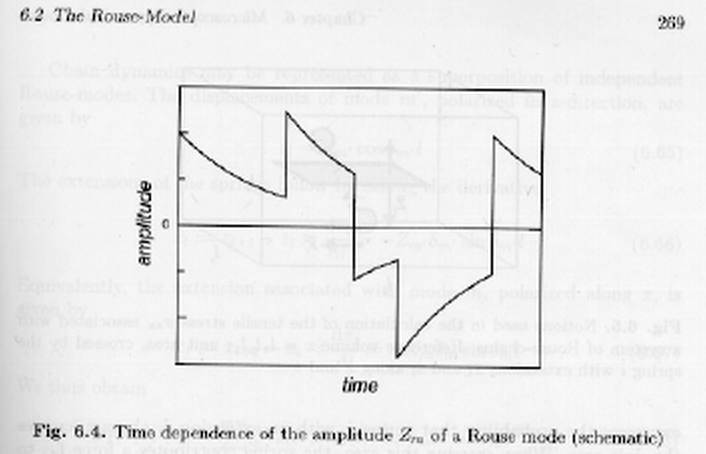 Rouse dynamics (like a dumbell response)
Also,
For t => 0,
15
Predictions of Rouse Model
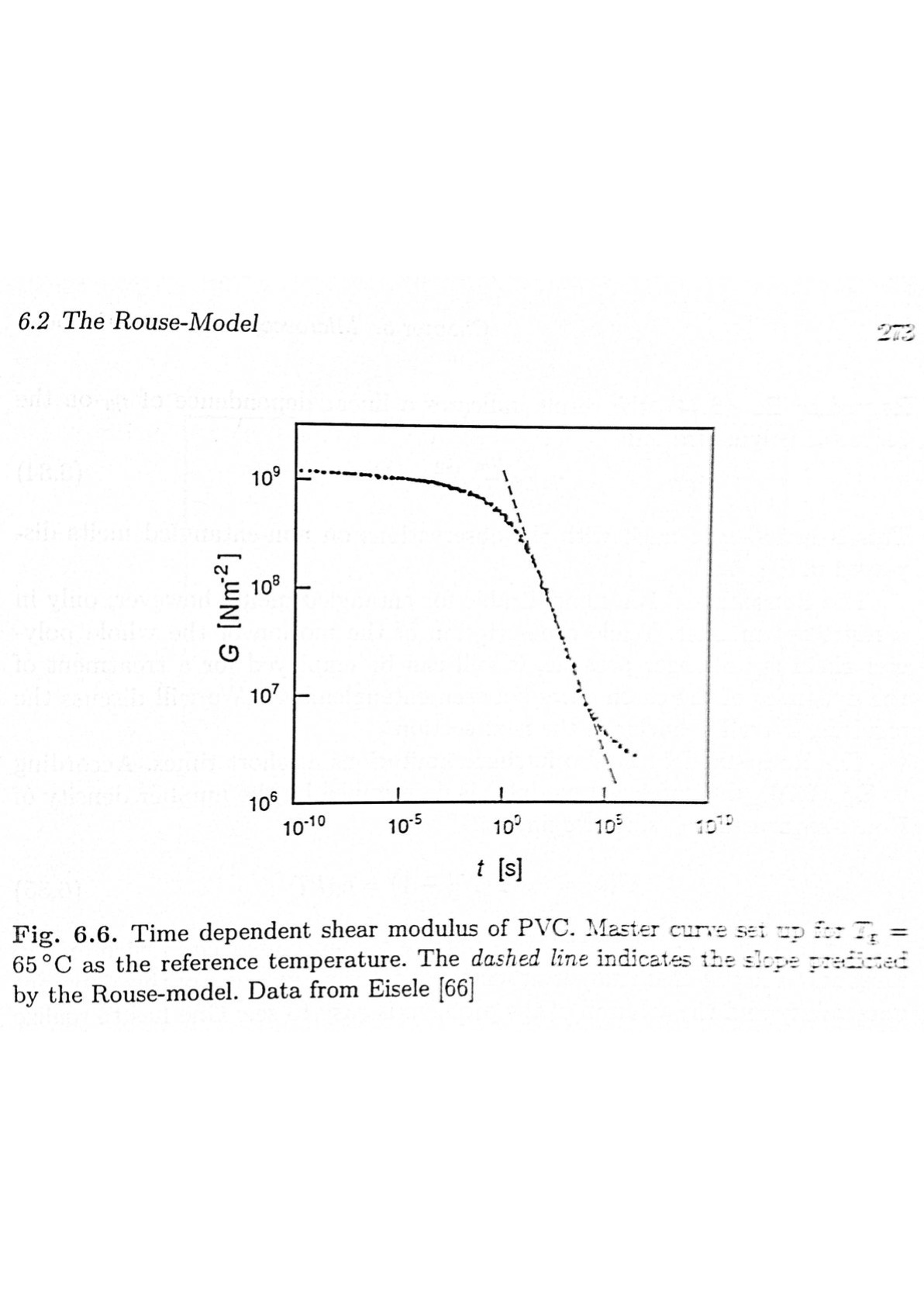 16
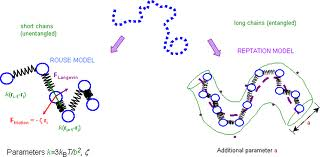 Dilute Solution Chain
Dynamics of the chain
Rouse Motion
Predicts that the viscosity will follow N which is true for low molecular weights in the melt and for fully draining polymers in solution
Rouse model predicts 
Relaxation time follows N2  (actually follows N3/df)
Diffusion constant follows 1/N (zeroth order mode is translation of the molecule)  (actually follows N-1/df)
Both failings are due to hydrodynamic interactions (incomplete draining of coil)
17
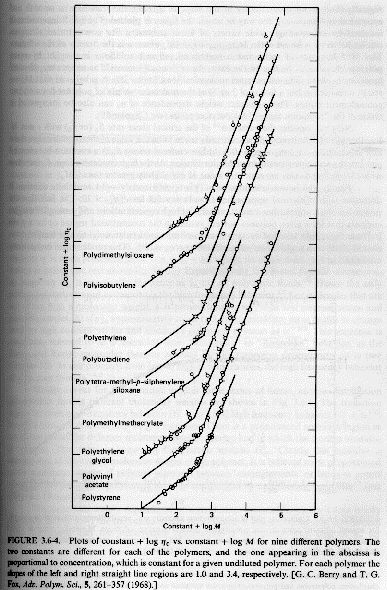 Dilute Solution Chain
Dynamics of the chain
Rouse Motion
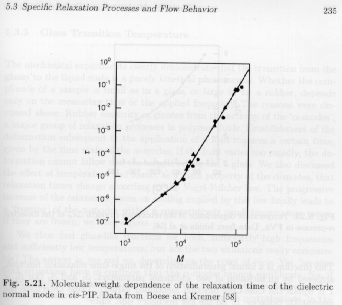 Predicts that the viscosity will follow N which is true for low molecular weights in the melt and for fully draining polymers in solution
Rouse model predicts 
Relaxation time follows N2  (actually follows N3/df)
18